KRIMINOLOŠKA FENOMENOLOGIJA
Doc.dr.sc. Anna-Maria Getoš Kalac
SADRŽAJ
1.
KRIMINOLOŠKA FENOMENOLOGIJA
2.
DELIKTI NASILJA
3.
FENOMENOLOŠKE POSEBNOSTI
1.
2.
3.
MALOLJETNIČKE DELINKVENCIJE
DELINKVENCIJE ŽENA
DELINKVENCIJE KRIMINALNOG POVRATA
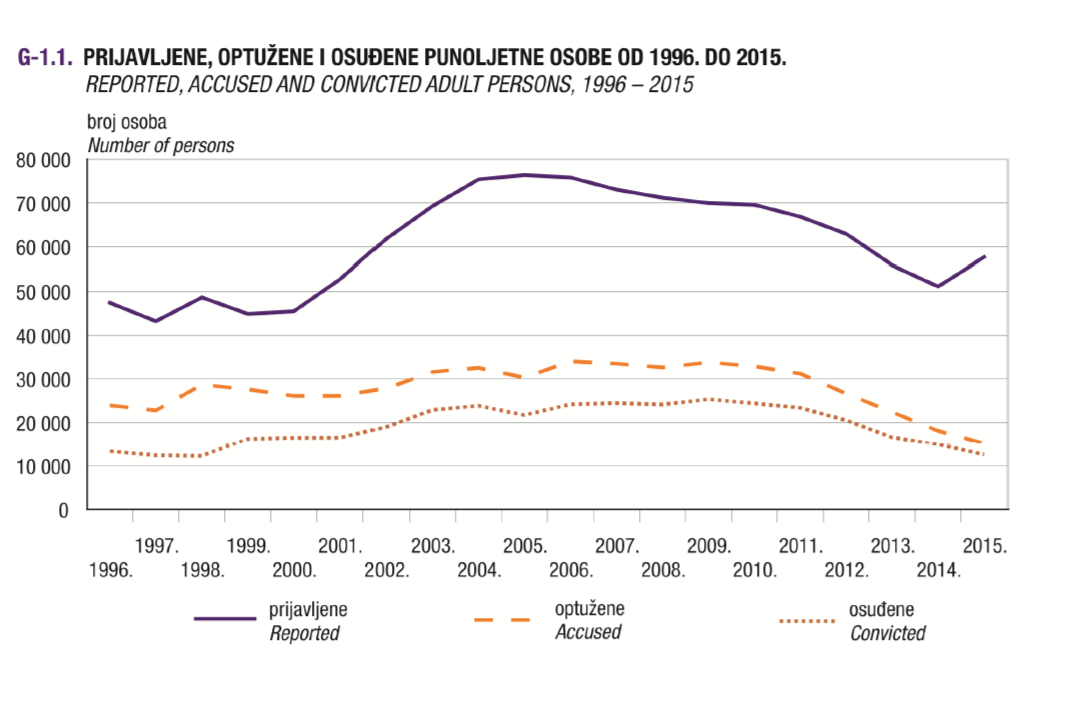 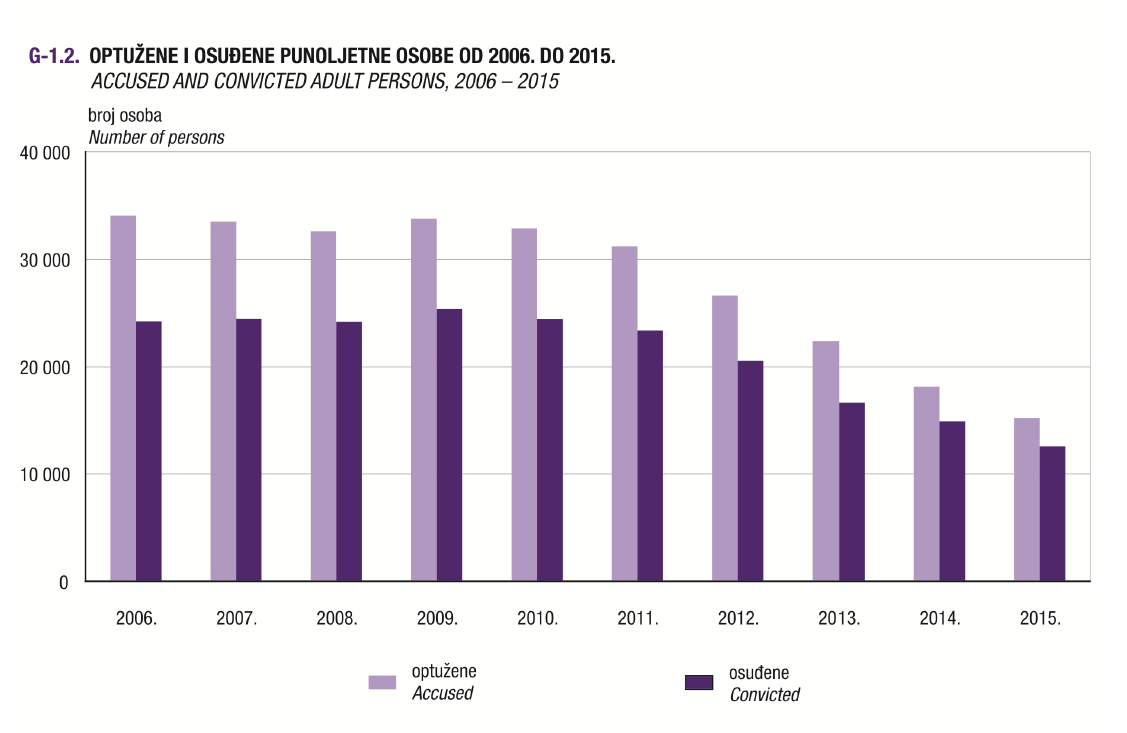 Struktura kriminala u RH
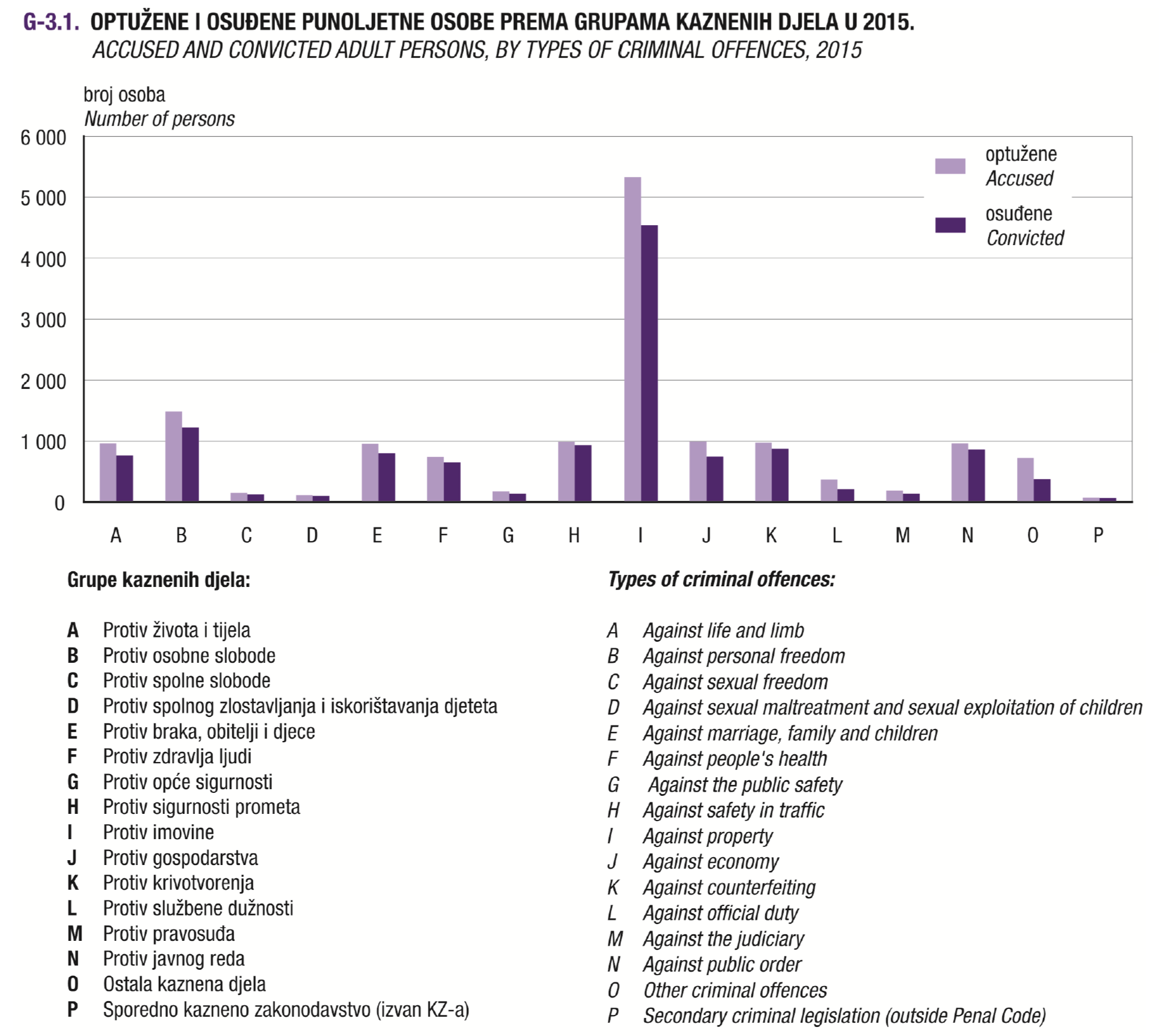 Dob i spol počinitelja
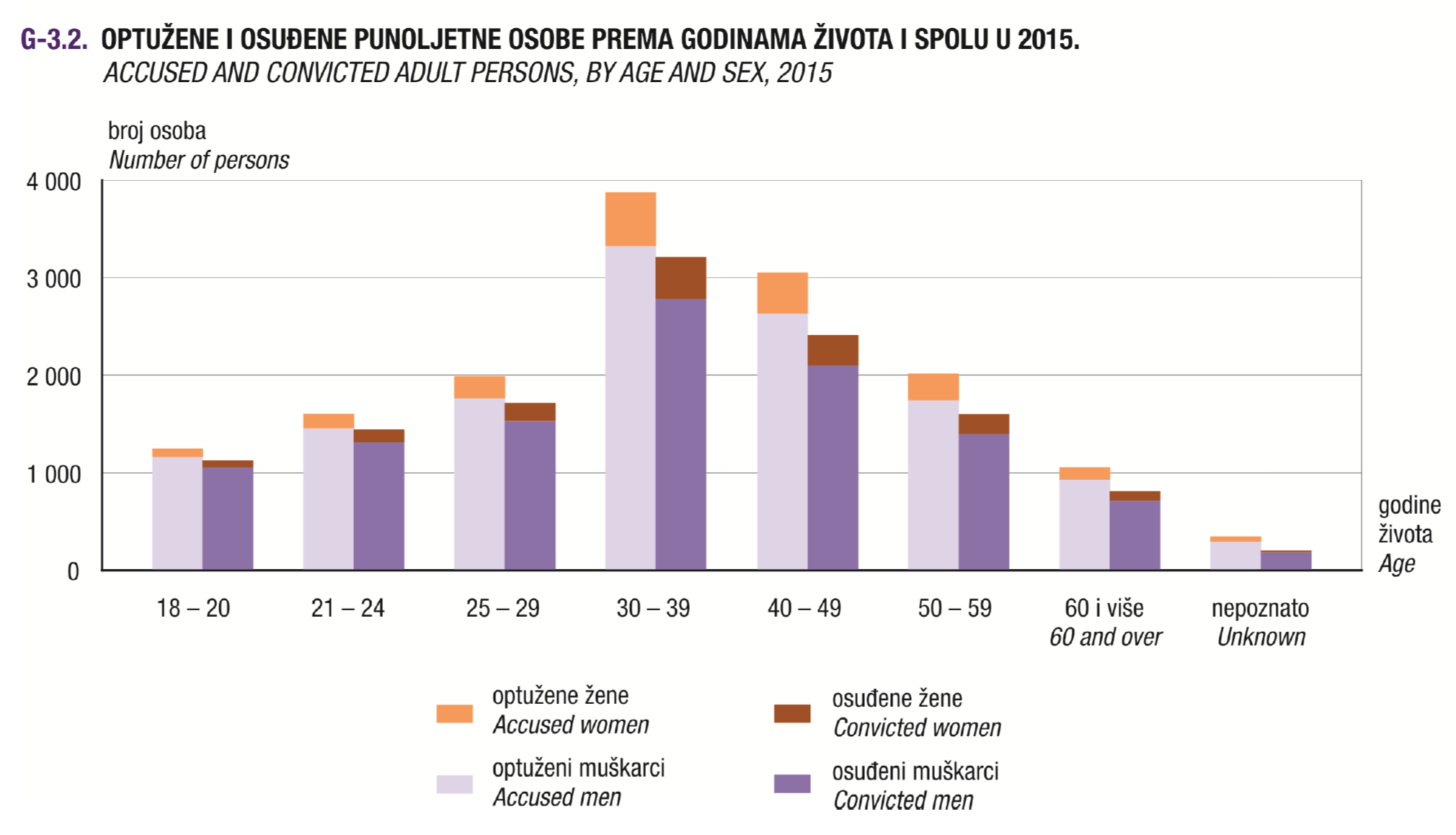 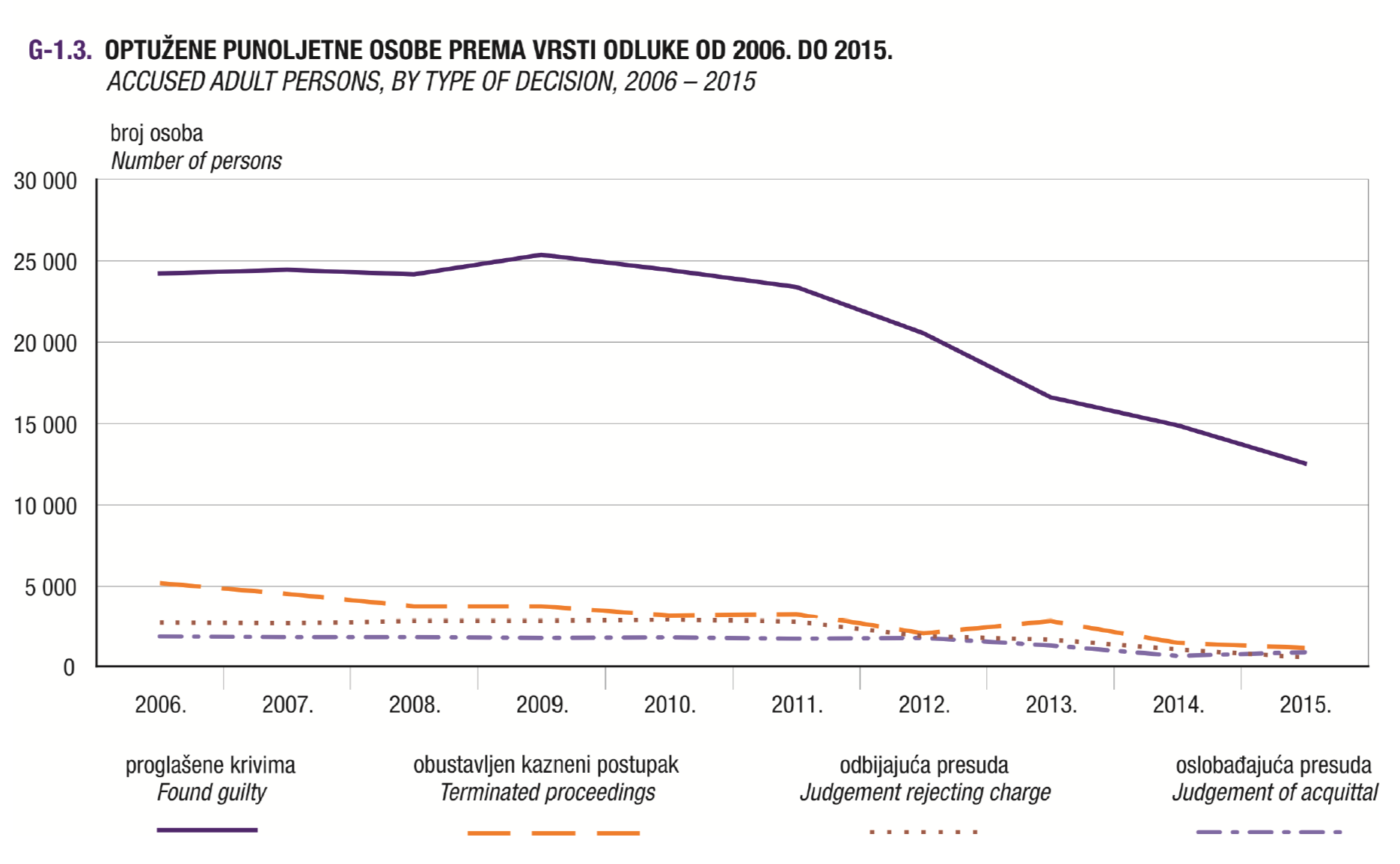 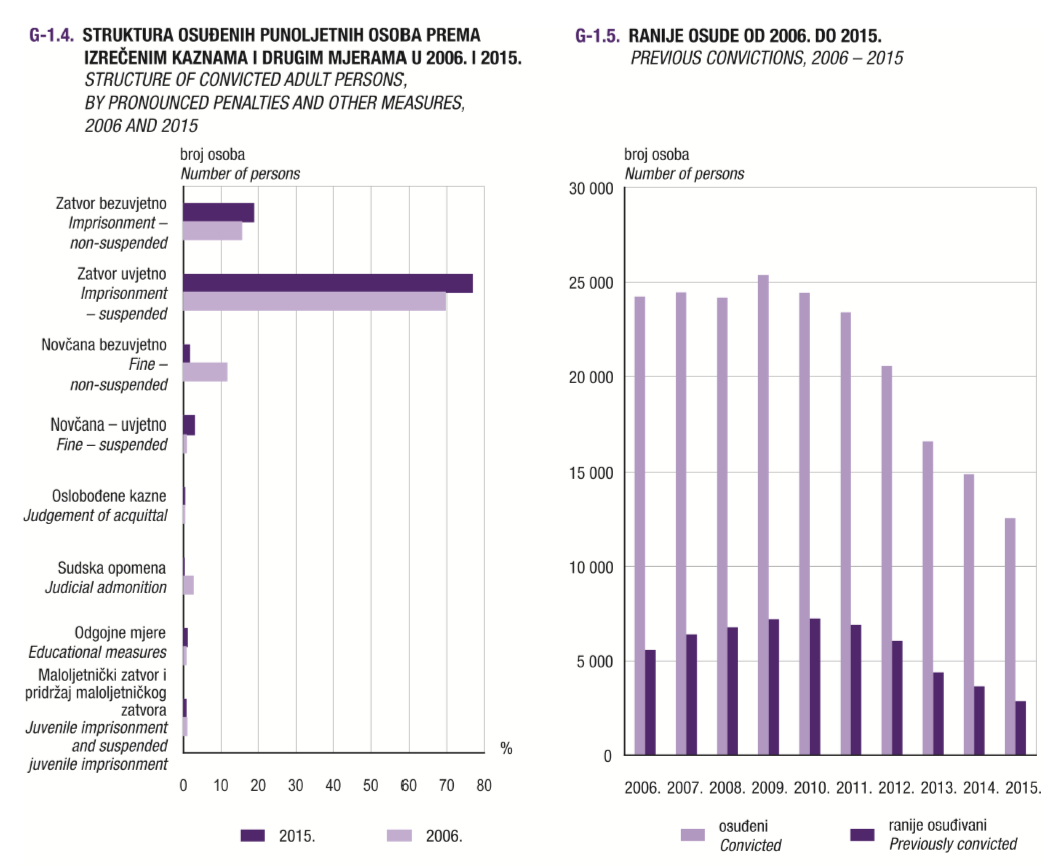 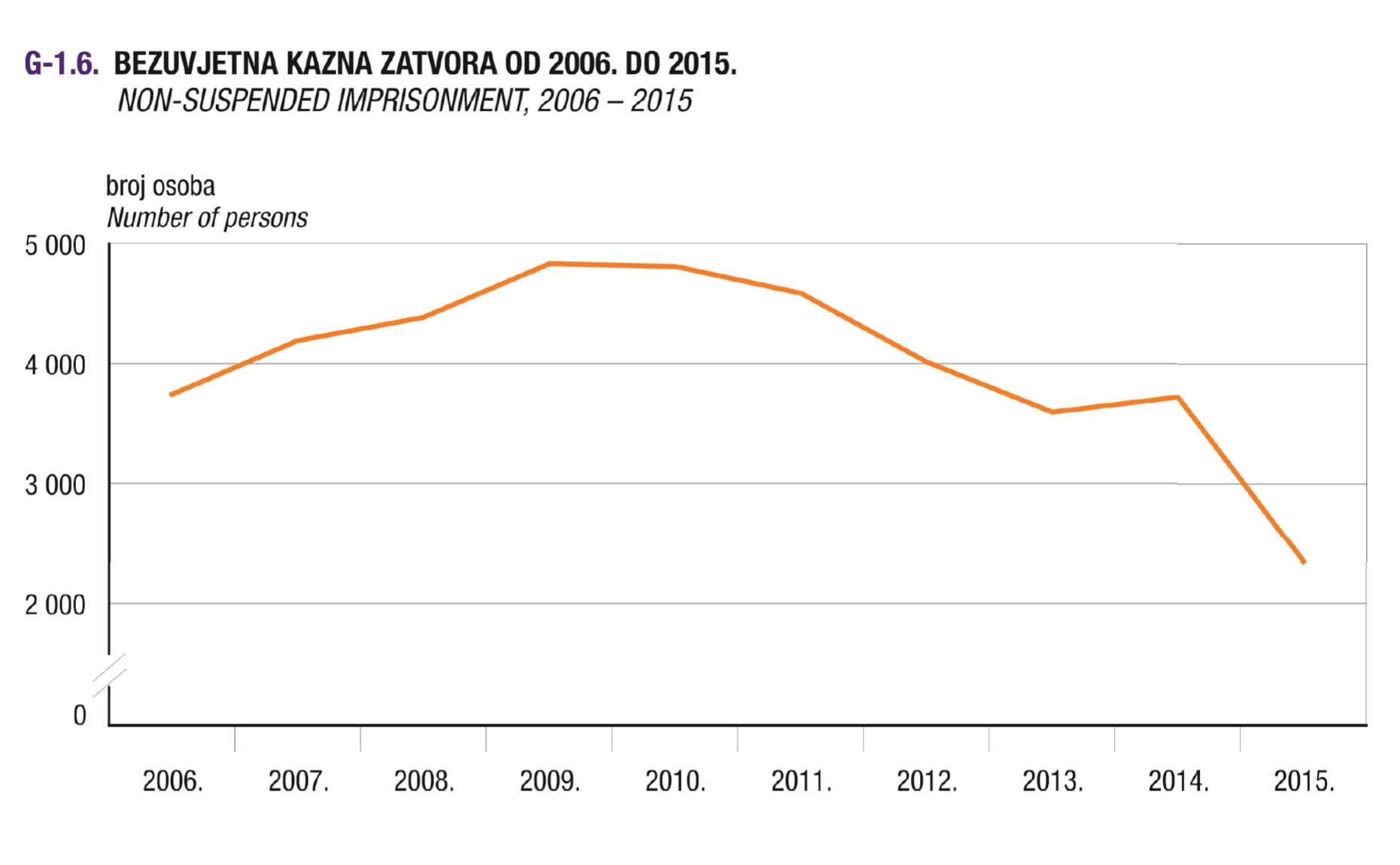 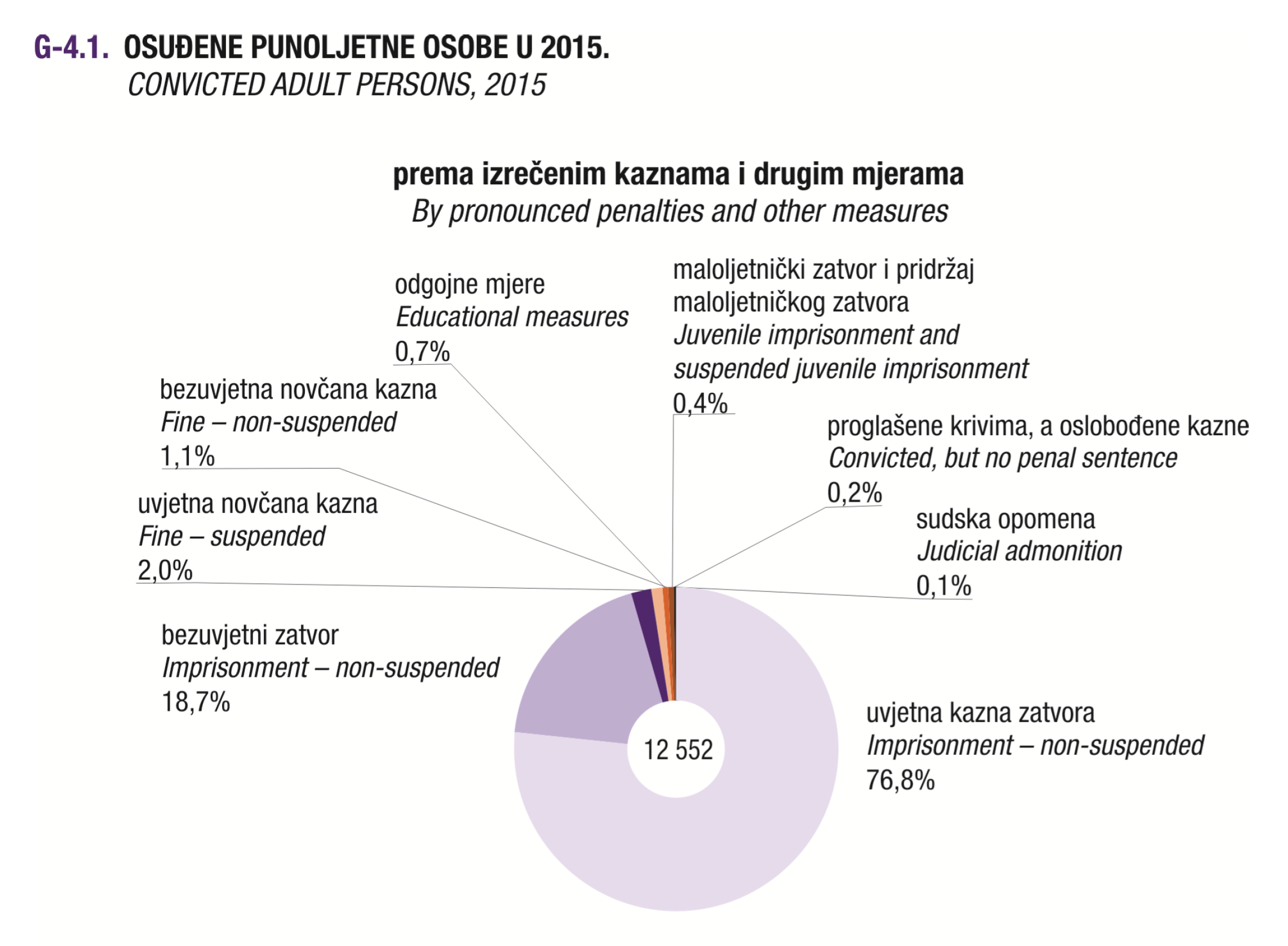 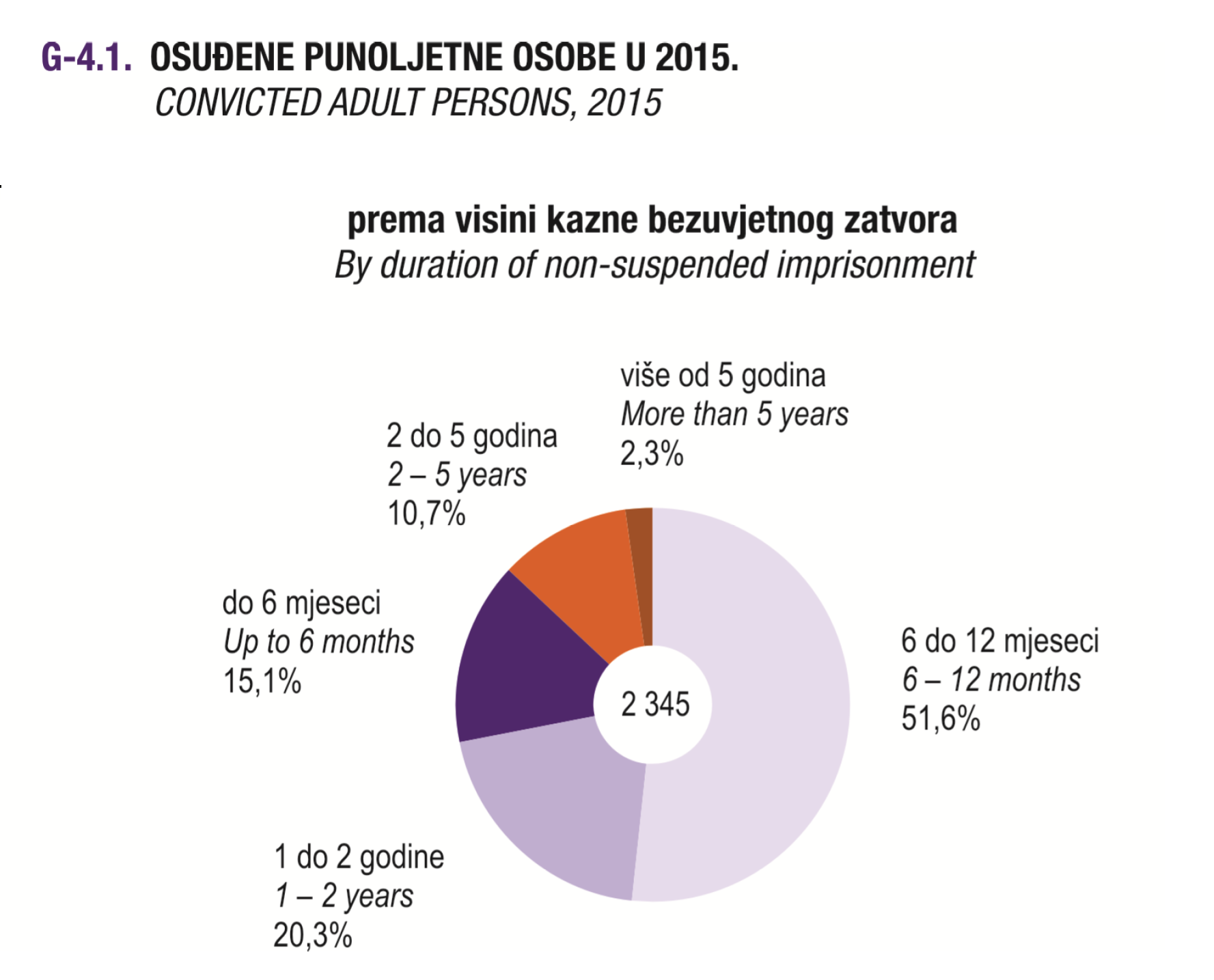 DELIKTI NASILJA
•
•
•
POJAM I DIMENZIJE NASILJA
Što je nasilje?
Neki pojavni oblici nasilja:
•
•
•
Aktualno i potencijalno nasilje
Instrumentalno i neinstrumentalno
Motivirano (izazvano) i nemotivirano
(neizazvano)
•
•
Fizičko i verbalno nasilje
ETIOLOŠKI vs. FENOMENOLOŠKI PRISTUP PROUČAVANJU NASILJA
KLASIFIKACIJA NASILNIH DELIKATA
•
FENOMENOLOGIJA UBOJSTVA
•
•
•
•
prevladava pokušaj (vidi tabl. na str. 48)
uglavnom se radi o poznatim počiniteljima 
prema spolu počinitelja: 93% mušk.
prema prijašnjoj osuđivanosti: 82%
primarni delinkventi 
serijska ubojstva https://www.youtube.com/watch?v=m0i0RJ9xfE0
https://www.youtube.com/watch?v=Vlk_sRU49TI
•
•
•
Stopa ubojstava u Hrvatskoj (UNODC)
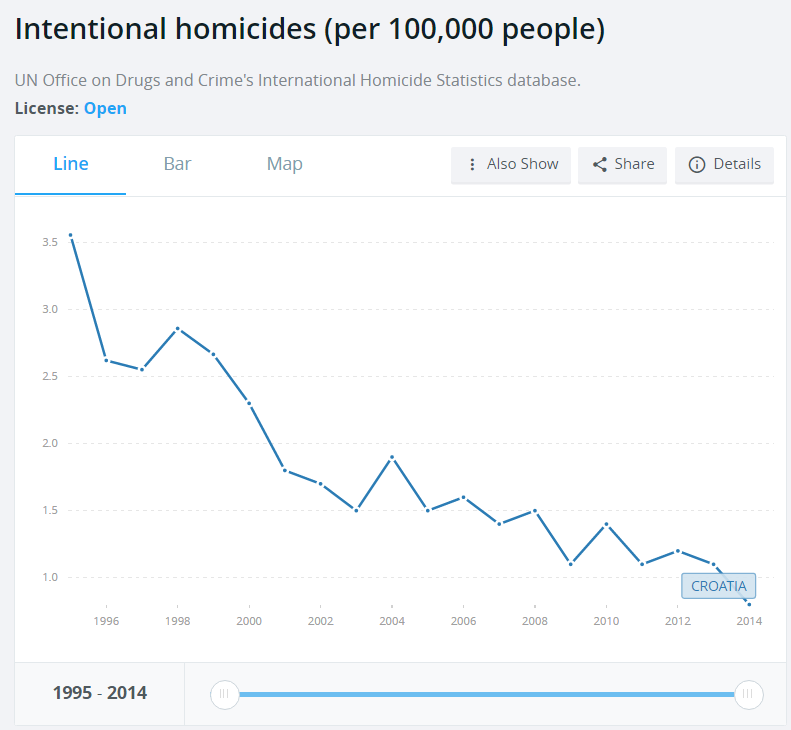 Osuđene punoljetne osobe za kazneno djelo ubojstva
Optužene i osuđene punoljetne osobe
za kazneno djelo teškog ubojstva
Sankcije za kazneno djelo teškog ubojstva
SEKSUALNI
DELIKTI
•
STEREOTIPOVI
•
VELIKA TAMNA
BROJKA
•
SEKUNDARNA
VIKTIMIZACIJA
SEKSUALNI DELIKTI
•
•
izdvojena tema: dječja pornografija
iz perspektive delinkvenata
na
internetu
–
–
–
anonimnost
dostupnost
lakoća pristupa
•
iz perspektive žrtava
–  nepostojanje svijesti o
–  neprijavljivanje
viktimizaciji
•
iz perspektive istražitelja i progona
–
–
–
poteškoće u otkrivanju kaznenih djela
transnacionalni i međunarodni karakter
primjena kaznenopravnih propisa (mjesto
počinjenja?)
NASILJE MEĐU INT.
PARTNERIMA
•
•
•
•
•
•
velika tamna brojka
svijest u društvu
tzv. domestic violence socio-ekonomski čimbenici razlozi za povlačenje iskaza
žrtava
alternative kratkotrajnim zatvorskim
kaznama
FENOMENOLOŠKE POSEBNOSTI
ODREĐENIH SKUPINA
DELINKVENATA
MALOLJETNIČKA DELINKVENCIJA
•
relativno novi pojam koji se u kriminologiji
i kaznenom pravu pojavio u drugoj
polovici XIX. stoljeća
prevladalo shvaćanje da je funkcija kaznenog prava u postupanju prema maloljetnicima njihova zaštita
2 osnovna obilježja:
– grupna (kolektivna) delinkvencija
– prevalentnost ezgogenih čimbenika u kriminogenezi (osobito socio-ekonomskih čimbenika)
•
•
Maloljetne osobe prema kaznenim djelima
(prijave, optužbe i osude u 2015. god.)
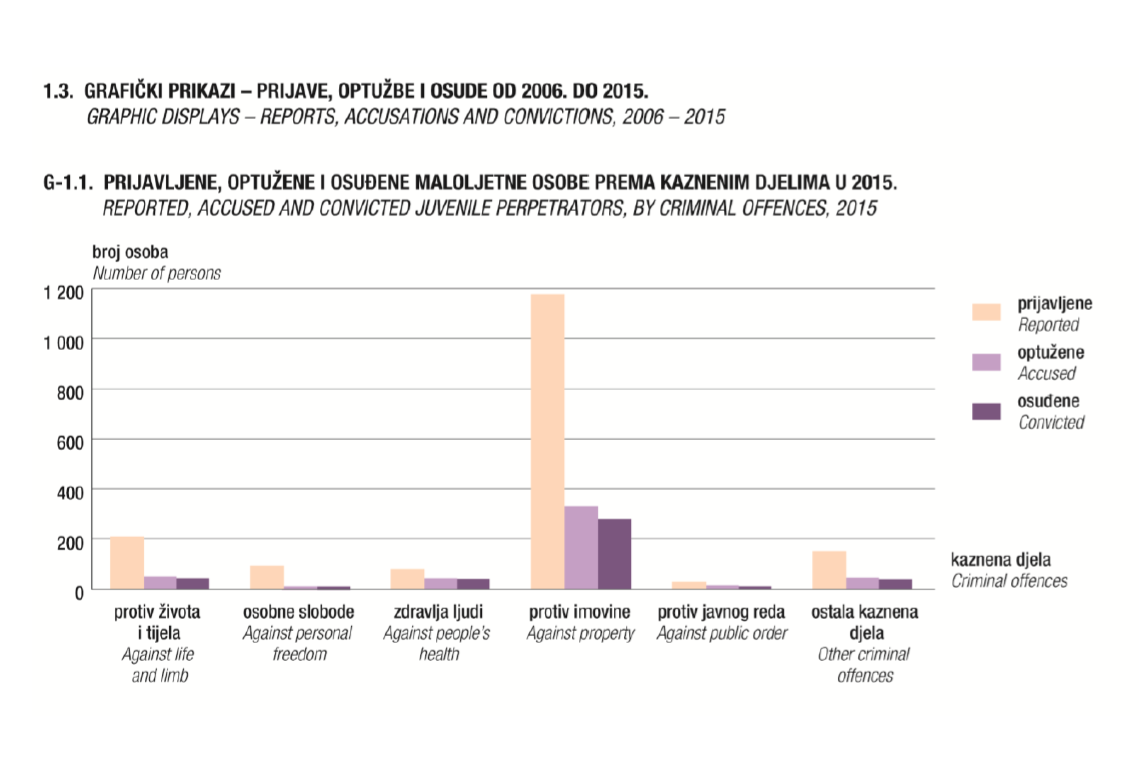 Maloljetne osobe za kaznena djela nasilja
(2013-2012)
Maloljetne osobe – kaznena djela protiv života i tijela
(optužbe i osude)
Maloljetne osobe – kaznena djela protiv spolne slobode i
spolnog ćudoređa (optužbe i osude)
Maloljetne osobe – kaznena djela protiv imovine
(optužbe i osude)
Maloljetni počinitelji kaznenih djela (2006-2015) :
obiteljske prilike i vrsta odluke
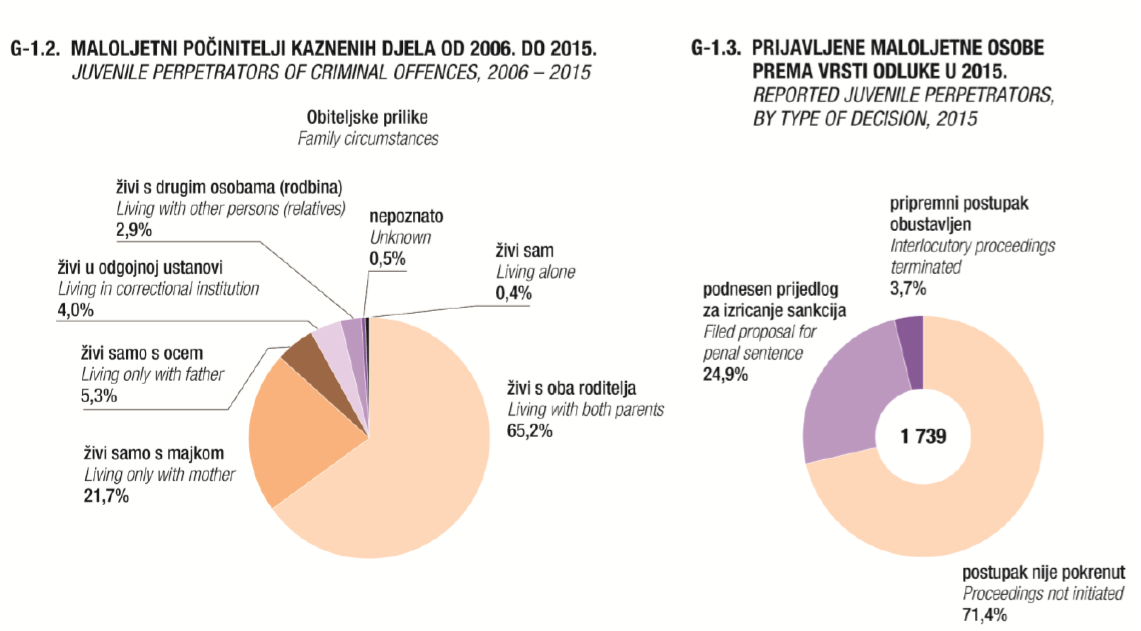 Odnos udjela osuđenih maloljetnih i punoljetnih osoba
za
sva
kaznena djela u RH u
2006. godini
(izvor
DZS):
punoljetne
maloljetne
96%
4%
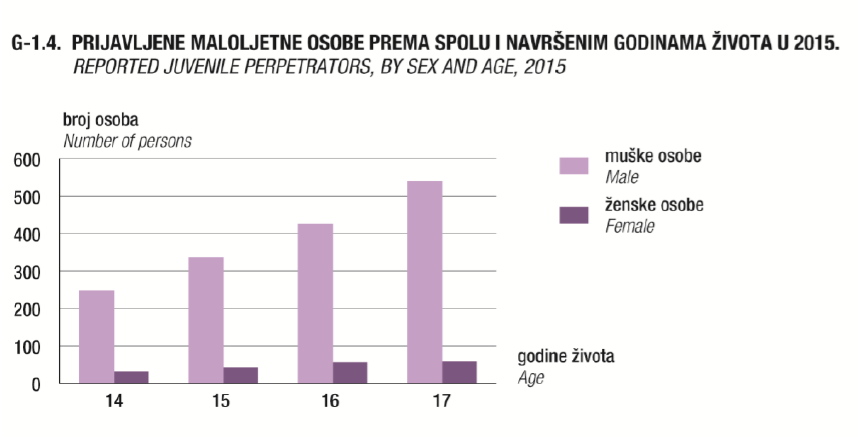 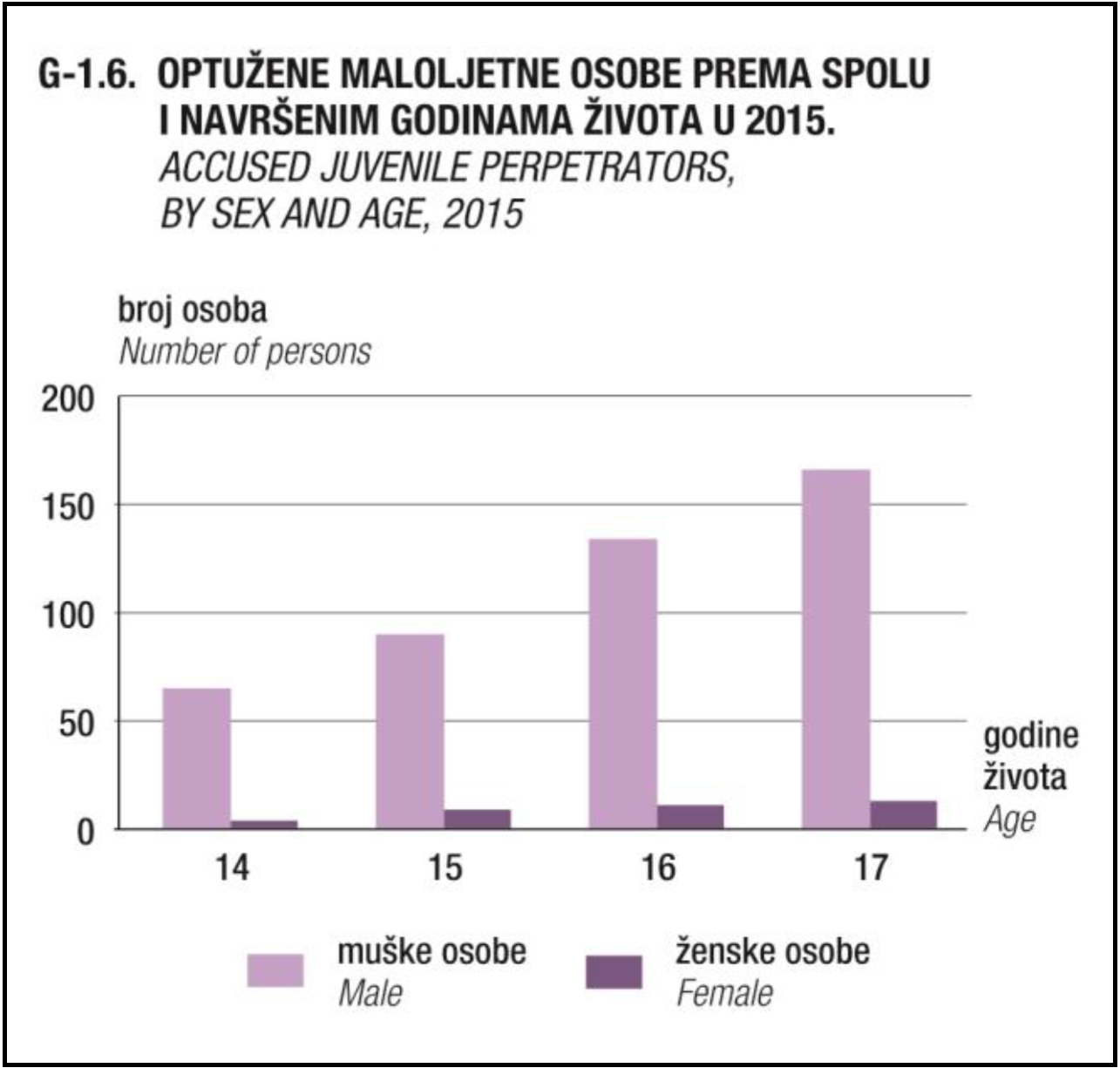 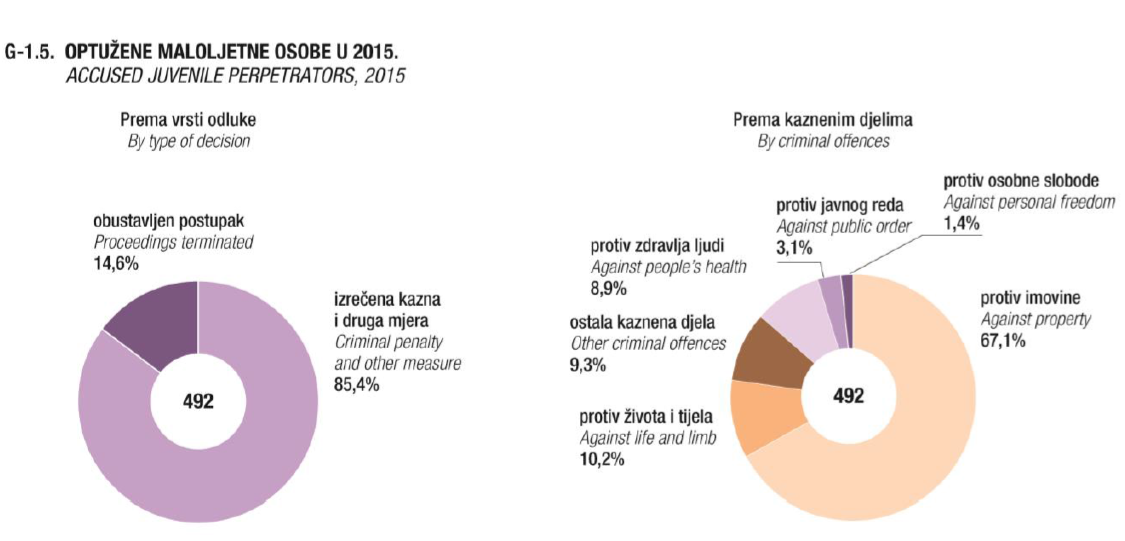 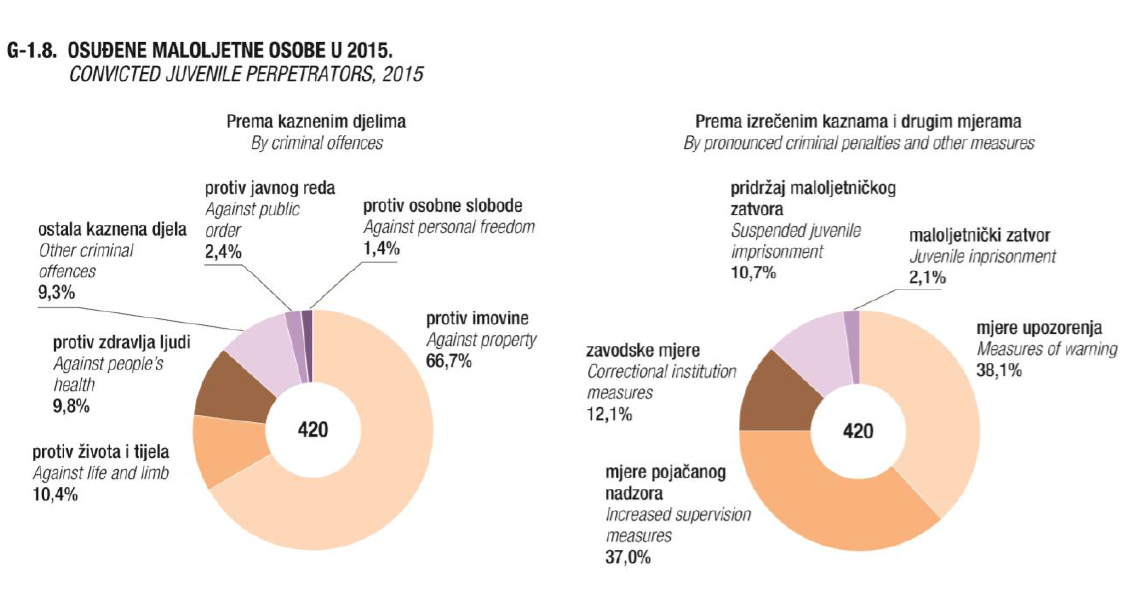 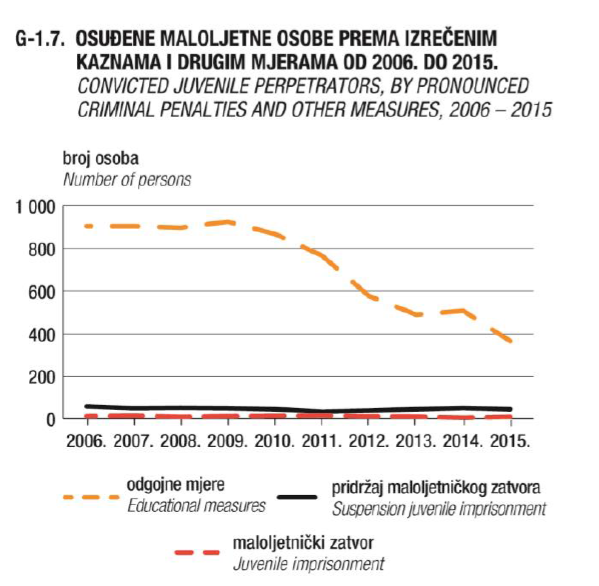 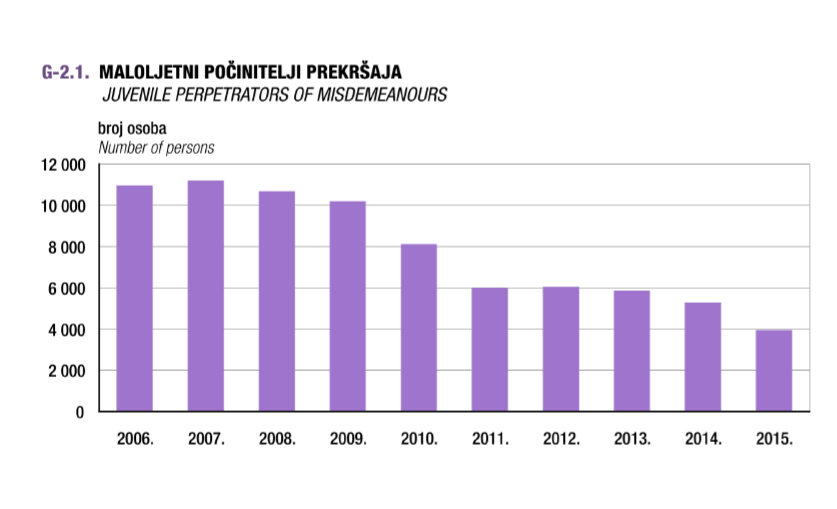 DELINKVENCIJA ŽENA
Broj prijavljenih žena za sva kaznena djela u RH od 2000. do 2006. (izvor DZS):
6000
5500
5000
4500
4000
3500
3000
2500
2000
1500
1000
500
0
2000           2001           2002           2003           2004           2005           2006
3212                 3630                 3978                 4769                 5427                 5202                 5612
DELINKVENCIJA ŽENA
Udio prijavljenih žena za kaznena djela u 2015. (izvor DZS):
16.14%
DELINKVENCIJA ŽENA
Udio optuženih žena za kaznena djela u 2015. (izvor DZS):
12.5%
DELINKVENCIJA ŽENA
Udio osuđenih žena za kaznena djela u 2015. (izvor DZS):
11.56%
DELINKVENCIJA ŽENA
Udio osuđenih žena za sva kaznena djela u RH od 1993. do 2012. (izvor DZS):
oko
10%
Broj osuđenih žena prema izabranim kaznenim djelima u
RH za 2006. godinu (izvor DZS):
350
310
300
250                                                            228
205                          202
200
150
100
50
13
0
zlouporaba              izazivanje                 prijevara                     krađa              ubojstvo i teško
opojnih droga     prometne nesreće                                                                              ubojstvo
Odnos broja muških i ženskih osuđenika koji su ranije
osuđivani u RH za 2006. godinu (izvor DZS):
muškarci                           žene
95%                 5%
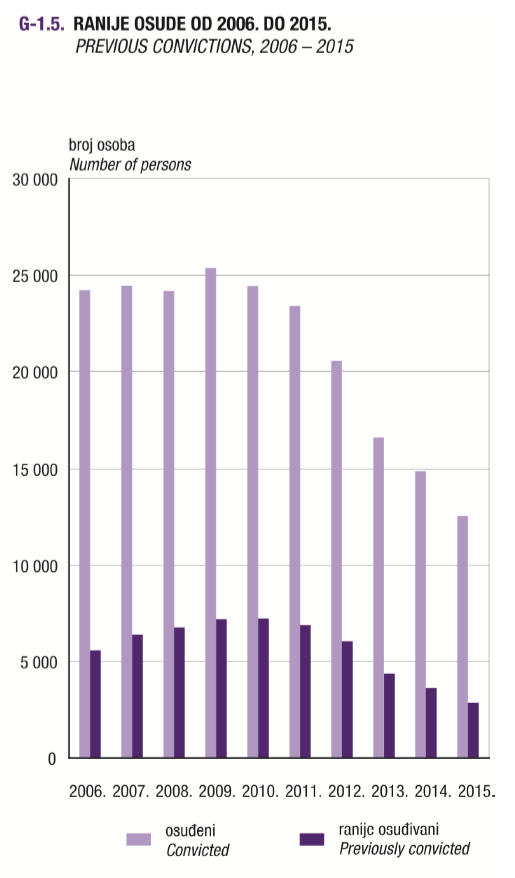 Kaznena djela kod kojih je stopa povrata veća od
prosječne za 2006. godinu (23%) u RH (izvor DZS):
prosječna stopa                                                                                 23%
silovanje                                                                                                        30%
prijevara                                                                                                                     34%
krađa                                                                                                                     34%
razbojništvo                                                                                                                                           41%
teška krađa                                                                                                                                                     44%
0             5            10           15           20           25           30           35           40           45           50